Universidad de MonterreyDivisión de PosgradoDepartamento de HumanidadesEspecialidad en Educación Temprana y PreescolarFundamentos Evolutivos de la Educación InfantilDr. Fausto PresuttiEquipo 1Bárbara Chávez  109462  Estefanía de la Peña 107779  Laura Larralde  156208        Patricia Siller 115948   	Teresa Sánchez 288521	   Vita Moncayo 108766
Centro para la Infancia y las Familias
San Pedro Garza García, Nuevo León, 28 de noviembre del 2009 Equipo 1 : Bárbara Chávez , Estefanía de la Peña , Laura Larralde , Patricia Siller , Teresa Sánchez , Vita Moncayo.
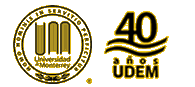 Índice
- Puntos en común entre CENTRO PARA LA INFANCIA Y para LAS FAMILIAS.- MODELO DE CENTRO PARA LAS FAMILIAS.- MODELO DE CENTRO PARA LA INFANCIA- relación de centro de infancia con autores.
San Pedro Garza García, Nuevo León, 28 de noviembre del 2009 Equipo 1 : Bárbara Chávez , Estefanía de la Peña , Laura Larralde , Patricia Siller , Teresa Sánchez , Vita Moncayo.
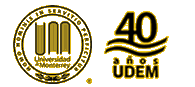 MODELO DE CENTRO PARA LA INFANCIA Y LAS FAMILIAS: Enfocados a niños de 0 a 6 años, sus padres y comunidad.
PUNTOS EN COMÚN
San Pedro Garza García, Nuevo León, 28 de noviembre del 2009 Equipo 1 : Bárbara Chávez , Estefanía de la Peña , Laura Larralde , Patricia Siller , Teresa Sánchez , Vita Moncayo.
Profesionalidad Psicopedagógica
Búsqueda de personal capacitado: Freinet
Aporti
CENTRO DE INFANCIA
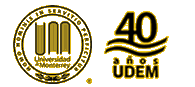 MODELO DE CENTRO PARA LAS FAMILIAS
Makarenko: sociedad formadora de niños. Necesidades sociales = educación
Espacios lúdicos: Agazzi, Montessori, Vigotsky, Piaget
Decroly; construir una sociedad mejor
Expresión creativa y uso de la naturaleza:: Agazzi, Decroly
Freinet: Escuela en forma de taller
Desarrollo armónico de potencialidades: Agazzi, Pestalozzi, Comenio
Maslow: Necesidades básicas
San Pedro Garza García, Nuevo León, 28 de noviembre del 2009 Equipo 1 : Bárbara Chávez , Estefanía de la Peña , Laura Larralde , Patricia Siller , Teresa Sánchez , Vita Moncayo.
Lifelong Learning
ABUELOS:
Transmitir valores y tradiciones de la comunidad: Dewey - Herbart
Dewey: experiencia colectiva, resolución de problemas
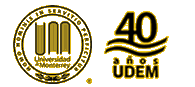 MASLOW:
Maduración de la identidad.
MOTIVACION.
PIAGET: Progreso del desarrollo cognitivo
DECROLY: Integración a la  sociedad.
VIGOTSKY: Interacción social.
MODELO DE CENTRO PARA LA INFANCIA
FREINET:
Desarrollo total de la persona
San Pedro Garza García, Nuevo León, 28 de noviembre del 2009 Equipo 1 : Bárbara Chávez , Estefanía de la Peña , Laura Larralde , Patricia Siller , Teresa Sánchez , Vita Moncayo.
CARL ROGERS:
Autonomía, libertad y responsabilidad.
CLAPARADE:
Actividades estimulantes  y Juego
FREIRE:
Dialogo
FROEBEL:
Juego espontaneo
DEWEY:
Competencias para solución  de problemas.
MONTESSORI:
Educar los sentidos.
PESTALOZZI 
Familia primer educador.
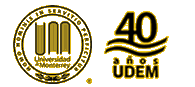 RELACION DE CENTRO DE INFANCIA CON AUTORES
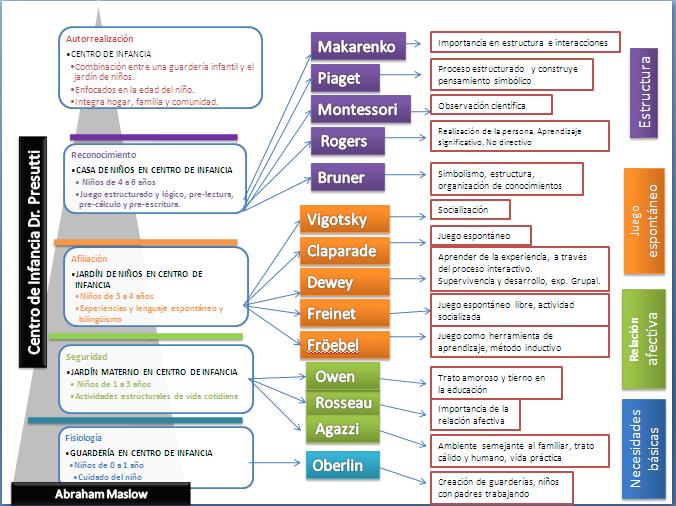 San Pedro Garza García, Nuevo León, 28 de noviembre del 2009 Equipo 1 : Bárbara Chávez , Estefanía de la Peña , Laura Larralde , Patricia Siller , Teresa Sánchez , Vita Moncayo.
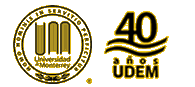